Autodesk AEC DevCamp 2012
Autodesk Revit IFC Export Open Source Customization
Angel VelezSr. Principal Engineer
[Speaker Notes: Introduce self; started with Revit when it was Charles River Software; worked on Revit for 12 out of last 13 years; last almost 8 years on interoperability issues, primarily IFC.]
Outline
Introduction (10 minutes)
History of IFC in Revit
Why Open Source?

How the Code Works (45 minutes)
Overall Structure of Code
Key points of interest (e.g. Element traversal, Property Sets)
Look at alternate UI

Conclusion (5 minutes)

Questions (30 minutes): ask at any time!
Introduction
What is IFC?
IFC = Industry Foundation Classes 
Maintained by buildingSMART (http://www.buildingsmart.org)
Primary file format based on STEP; XML and ZIP output versions also available.
Current Version: IFC2x3; IFC2x2 files still around
Next Version: IFC4, still not finalized.
History of IFC in Revit
Revit Architecture has been fully certified since 2007:
Revit Building 9: Full Code Checking View
RAC 2008: Full Extended Coordination View (in June Web Update)

Revit Structure and Revit MEP don’t have separate certification
Use same code as Revit Architecture

Currently working on Coordination View 2.0 certification for RAC, RME and RST.

Committed to IFC4 when it is ready.
[Speaker Notes: The Code Checking View is an IFC2x2 export-only view used in Singapore.]
History of IFC Open Source in Revit
First released on September 13, 2011, with R2012 UR2
~335KB of .NET code
Limited IFC entity creation functionality
Much of the code still handled natively
Can be entirely replaced by custom exporter
Latest version: 1.0.4
R2013 version released on March 28, 2012, with R2013 RTM
~1.9MB of .NET code
Ability to create any IFC entity defined in an EXPRESS file schema
Some code still handled natively, primarily legacy support
Alternate UI available (also released March 28)
Can be entirely replaced by custom exporter
Latest version: 2.1
[Speaker Notes: Limited IFC entity creation functionality: Covers export of most common Revit elements, and allows creation of custom Property sets for most common elements.
R2012: Can be entirely replaced by custom exporter, but has similar limitations to the open source code because of the API.]
Why Open source?
Customer flexibility
Add new properties, property sets and data
Tweak output for improved interoperability with other systems
Countrification
GSA
Korean requirements
Other developing requirements
Updates are decoupled from Revit’s release cycle
IFC4 (when finalized)
Other IFC standards extensions as they are introduced
Open Source Updates, R2012 changes
R2012 changes:
Support for exporting rooms (spaces) in IFC2x3 in the same manner as IFC 2x2  to comply with some South Korean governmental requirements. 
Fix for some objects not exporting in IFC2x3 mode but succeeding in IFC2x2 export.
Current View only export now correctly ignores filtered elements, and elements outside of scope boxes.
All changes occurred after Update Release 2
Changes relatively minor but greatly helped some customers.
[Speaker Notes: The Current View only export bug is a great example of the promise of the open source solution.  The bug was reported by a customer after Update Release 2 had been shipped, who stated that they would not be able to upgrade to Revit 2012 because of the interruption to their workflow.  We were able to identify the bug, submit a fix, test it, and upload a new version to the open source in 24 hours.  Before open source, we would have either had to wait until R2013, or started a lengthy process to try to get a hotfix for the customer.]
Open Source Updates, R2013 changes
Exporter v2.0.1 released with Revit 2013, contained minor changes from shipped version.
Exporter v2.1/UI v1.1 released end of May:
Add Pset_ManufacturerTypeInformation for all IfcElements
Allow parts to be exported as separate entities, rather than as BuildingElementparts (requires Alternate UI v1.1 to set this option)
Change the Detail Level of a view to be the level used in Current View Only, still be Fine if no current view.
Merge all triangles of planar faces on export of faceted solids.
Use ExtrusionAnalyzer for some simple beams and floor slabs. 
(GSA) Allow ePset_PhotovoltaicArray for walls as well as roofs.
(GSA) Exporting Classification for general elements.
Intend to have monthly updates, more frequent updates for major milestones if necessary (such as Update Releases.)
Autodesk commitment to IFC
Revit ships with high-quality IFC implementation
Autodesk supports IFC interoperability
Full time team assigned to improvements and bug fixes
Support for new elements
Support for new workflows
IFC Open Source Exporter: Where to get it
SourceForge (http://sourceforge.net/projects/ifcexporter)
Only public location containing source code
Contains R2012, R2013, and R2013UI installs
DLL Download statistics as of 30 May 2012:
c.3175 downloads from 73 countries
Top 5 countries: Netherlands, US, Norway, Korea, China (~50% of total)

Revit App Store (http://apps.exchange.autodesk.com/RVT/Home/Index)
Contains R2013 and R2013UI only
c.150 downloads as of 30 May 2012
[Speaker Notes: We can’t track who is downloading the actual source code, just who is downloading the installers.]
IFC Open Source Exporter: How to modify
Need SVN to download source code
TortoiseSVN at http://sourceforge.net/projects/tortoisesvn/files/
All local modifications allowed, uploading is restricted
Contributions controlled by BIM Open Source Steering committee	
Contributors can be “promoted” from Users to Developers to Committers, who have direct write access to the code.
All contributions are welcome!
As of version 2.1: ZIP file included for those without SVN
[Speaker Notes: Don’t be scared by the process … we welcome all contributions and, if they seem like they would be generally useful, will integrate them into our code, do internal testing and modify the open source.]
How it works
Exporter Setup
Exporter uses standard add-in code (from BIM.IFC.addin):
<?xml version="1.0" encoding="utf-8"?>
<RevitAddIns>
  <AddIn Type="DBApplication">
    <Name>BIM IFC</Name>
    <Assembly>[TARGETDIR]BIM.IFC.dll</Assembly>
    <ClientId>D2FE9530-A191-4F58-B3C4-1653384A6286</ClientId>
    <FullClassName>BIM.IFC.Exporter.Exporter</FullClassName>
<VendorId>IFCX</VendorId>
<VendorDescription>IFC Exporter for Revit, http://sourceforge.net/projects/ifcexporter/</VendorDescription>
  </AddIn>
</RevitAddIns>
ExporterUI uses same setup.
Can always revert by deleting/renaming addin file.
[Speaker Notes: Change .addin to .addin.old, or something similar.]
Exporter Setup
Open Source exporter uses same UI by default as default Exporter.
Only changes are in the IFC file created, not in Revit UI.
Default export UI can be modified by Alternate UI add-in.
Exporter and Exporter UI are independent.
[Speaker Notes: Exporter and Exporter UI are independent: that means you can override one or the other or both – it doesn’t matter.  The default implementations work with the open source implementations, and vice versa.]
How it works: Top Level
Top Level code resides entirely in Exporter.cs
Registers as an external application via IExternalDBApplication
      public ExternalDBApplicationResult OnStartup(Autodesk.Revit.ApplicationServices.ControlledApplication 	application)
      {
            ExporterIFCRegistry.RegisterIFCExporter(this);
            return ExternalDBApplicationResult.Succeeded;
      }
Only one exporter can be registered per Revit session.
ExporterIFCRegistry expects object of type IExporterIFC
Entry point for export: 
public void ExportIFC(Autodesk.Revit.DB.Document, ExporterIFC,    	Autodesk.Revit.DB.View filterView)
FilterView argument is optional, and is used for “Current View Only” export.
How it works: Top Level
ExporterIFC class
No relation to IExporterIFC
Initialized in native code
Allows interaction between native code and .NET code
Including access to EDM toolkit that reads and writes IFC files
Needed for most ExporterIFCUtils IFC-specific API functions
ExporterIFCUtils class
Allows access to utility functions in native code:
Legacy element export
Element access functions needed for export not in standard API
May be deprecated in future as some are moved to general Revit API
Routines not yet converted to .NET (e.g., some common property sets)
May be deprecated in future as some are replaced with .NET code
How it works: Top Level
BeginExport routine initializes export
Initializes IFCFile based on schema.
IFC4 support would require adding option here.
Initializes property sets and quantities to use.
Creates unique and top-level IFC entities
Project
Building
Building Storeys
Building Storeys are a subset of Revit Levels, based on “Building Storey” parameter.
Commonly used directions and Cartesian points
[Speaker Notes: Initializes property sets and quantities to use: we’ll discuss this in more detail later.]
How it works: Element Traversal
List of potential elements comes from:
Document (default)
Current view, if a FilterView is provided
A list of elements, if the option “SingleElement” or “ElementsForExport” is used.
Elements are filtered and exported in groups:
Spaces (Revit Rooms/MEP Spaces)
Will export 1st level, 2nd level, or no space boundaries based on options
All other elements
All supported 3D elements
Some 2D elements in plan view, as supported by IFC2x3, based on options
Post-processing happens afterwards.
Relations, connections, containment
[Speaker Notes: The majority of the export happens here.]
How it works: Element Processing
Each element is handled as generically as possible.
An element may correspond to one or more IfcBuildingElements, and many entities.
In the cases where there is a 1-to-1 correspondence, we can generate a consistent GUID.
In cases where there is a 1-to-many correspondence, we may need to generate some random GUIDs for each export.
Some information may be cached for later processing.
Element Processing, Simple example: exporting a Ceiling
CeilingExporter contains two public export methods:
	public static void ExportCeilingElement(ExporterIFC, Ceiling, GeometryElement, 				IFCProductWrapper)
	public static void ExportCovering(ExporterIFC, Element, GeometryElement, string ifcEnumType, 		IFCProductWrapper)
First function is for real Revit ceilings
Element and GeometryElement are the element and its geometry.
The type of IfcCovering is determined by CategoryUtil.GetIFCEnumTypeName
Uses IFC Export Layer Table and “ExportType” shared parameter
The IFCProductWrapper class collects all of the IfcProducts created
Allows us to set property sets for multiple IFC entities based on the element.
Calls the second function with the appropriate type.

Second function is for other elements with the Ceiling category
Does the actual export work.
28 lines of code (not including brackets and empty lines)
Element Processing, Simple example: exporting a Ceiling
ExportCovering function does the actual export.  Key points:
Checks if element is being exported as a whole or as parts
         bool exportParts = PartExporter.CanExportParts(element);
        if (exportParts && !PartExporter.CanExportElementInPartExport(element, element.Level.Id, false))
		return;
Starts an IFCTransaction block
   using (IFCTransaction transaction = new IFCTransaction(file))
Not a Revit transaction
Allows automatic deleting IFC entities from partially exported elements
Starts an IFCPlacementSetter block
        using (IFCPlacementSetter setter = IFCPlacementSetter.Create(exporterIFC, element))
Creates the IfcLocalPlacement for the element
Sets the transforms for the geometry to be in the correct  coordinate system
Element Processing, Simple example: exporting a Ceiling
Key points continued:
Exports geometry as a surface model
         IFCAnyHandle prodRep = exportParts ? null : 	RepresentationUtil.CreateSurfaceProductDefinitionShape(exporterIFC, element, geomElem, 	    false, false);
Generic routine that works for any element exported as a surface model
Gather generic IfcObject information
     string instanceGUID = ExporterIFCUtils.CreateGUID(element);
        string origInstanceName = exporterIFC.GetName();
        string instanceName = NamingUtil.GetNameOverride(element, origInstanceName);
        string instanceDescription = NamingUtil.GetDescriptionOverride(element, null);
        string instanceObjectType = NamingUtil.GetObjectTypeOverride(element, 	exporterIFC.GetFamilyName());
        string instanceElemId = NamingUtil.CreateIFCElementId(element);
        Toolkit.IFCCoveringType coveringType = GetIFCCoveringType(element, ifcEnumType);
[Speaker Notes: There is a lot of detail in the CreateSurfaceProductDefinitionShape routine; we won’t go into detail on this function, but will instead cover the more interesting CreateBRepProductDefinitionShape
function later.]
Element Processing, Simple example: exporting a Ceiling
Key points continued:
Create IfcCovering and add to IFCProductWrapper
    IFCAnyHandle covering = IFCInstanceExporter.CreateCovering(file, instanceGUID,            	exporterIFC.GetOwnerHistoryHandle(), instanceName, instanceDescription, 	instanceObjectType, setter.GetPlacement(), prodRep, instanceElemId, coveringType);
       productWrapper.AddElement(covering, setter, null, LevelUtil.AssociateElementToLevel(element));
Create parts if appropriate
	PartExporter.ExportHostPart(exporterIFC, element, covering, productWrapper, setter, 		setter.GetPlacement(), null);
Determine materials for ceiling (if Ceiling and not exporting parts)
    HostObjectExporter.ExportHostObjectMaterials(exporterIFC, ceiling, covering,
	geomElem, productWrapper, ElementId.InvalidElementId, Toolkit.IFCLayerSetDirection.Axis3);
Export Revit property sets
    PropertyUtil.CreateInternalRevitPropertySets(exporterIFC, element, productWrapper);
[Speaker Notes: There is a lot of detail in the CreateSurfaceProductDefinitionShape routine; we won’t go into detail on this function, but will instead cover the more interesting CreateBRepProductDefinitionShape
function later.
Ceilings also use native code to export the Pset_CoveringCeiling – this could be transferred to .NET code.]
Element Processing, More complicated examples
Some elements have multiple representations
2D axis, 3D body, potentially 3D bounding box
Examples: Wall, Beam, Many families
Some elements have Type and Instance geometry
Type contains mapped geometry
Instance contains local transform, potentially openings
Most elements export Extrusion or Brep geometry
Need to convert Revit Brep geometry into extrusions
May need to split geometry into separate solids
May need to identify openings and clippings
Use ExtrusionAnalyzer as “first pass” attempt to create extrusion
Only used for some Beams and Slabs (so far)
Use ExportBody (in BodyExporter.cs) for other cases
[Speaker Notes: Look at code here.]
How it works: Adding Property Sets
Parameter set definitions created at start of export
public static void InitPropertySets(IFCVersion fileVersion)
Exception #1: some common property sets not yet converted, go through API to native code
Exception #2: Revit internal parameter groups (PropertyUtil.CreateInternalRevitPropertySets)
Creation can be conditional on export parameters
Quantities have a parallel construct
All future mention of “properties” applies to quantities as well.
[Speaker Notes: Exception #1: did this to avoid regression in functionality from R2011 to R2012.]
Adding Property Sets, Simple Example: Pset_ManufacturerTypeInformation
Simple example: Pset_ManufacturerTypeInformation
From http://www.buildingsmart-tech.org/ifc/IFC2x3/TC1/html/index.htm
Copyright (c) 2000 - 2007 International Alliance for Interoperability
[Speaker Notes: Exception #1: did this to avoid regression in functionality from R2011 to R2012.]
Adding Property Sets, Simple Example: Pset_ManufacturerTypeInformation
Simple example: Pset_ManufacturerTypeInformation

private static void InitPropertySetManufacturerTypeInformation(IList<PropertySetDescription> commonPropertySets)
{
   PropertySetDescription propertySetManufacturer = new PropertySetDescription();
   propertySetManufacturer.Name = "Pset_ManufacturerTypeInformation";

   propertySetManufacturer.EntityTypes.Add(IFCEntityType.IfcElement);

   PropertySetEntry ifcPSE = PropertySetEntry.CreateIdentifier("ArticleNumber");
   propertySetManufacturer.Entries.Add(ifcPSE);

   ifcPSE = PropertySetEntry.CreateLabel("ModelReference");   propertySetManufacturer.Entries.Add(ifcPSE);
   ifcPSE = PropertySetEntry.CreateLabel("ModelLabel");  propertySetManufacturer.Entries.Add(ifcPSE);

   ifcPSE = PropertySetEntry.CreateLabel("Manufacturer");
   ifcPSE.RevitBuiltInParameter = BuiltInParameter.ALL_MODEL_MANUFACTURER;
   propertySetManufacturer.Entries.Add(ifcPSE);

   ifcPSE = PropertySetEntry.CreateLabel("ProductionYear");  propertySetManufacturer.Entries.Add(ifcPSE);

   commonPropertySets.Add(propertySetManufacturer);
}
[Speaker Notes: Exception #1: did this to avoid regression in functionality from R2011 to R2012.]
Adding Property Sets, Simple Example: Pset_ManufacturerTypeInformation
PropertySetDescription contains the properties.
PropertySetDescription propertySetManufacturer = new PropertySetDescription();
Property sets are associated with one or more IFC entity types and their sub-types.
propertySetManufacturer.EntityTypes.Add(IFCEntityType.IfcElement);
If the property is a shared parameter, add in one step.
ifcPSE = PropertySetEntry.CreateLabel("ModelReference");
ifcPSE = PropertySetEntry.CreateLabel("ModelLabel");  
ifcPSE = PropertySetEntry.CreateLabel("ProductionYear");
Names are case and whitespace insensitive, also ignore underscores.
Can also map built-in parameter to IFC property.
ifcPSE = PropertySetEntry.CreateLabel("Manufacturer");
ifcPSE.RevitBuiltInParameter = BuiltInParameter.ALL_MODEL_MANUFACTURER;
[Speaker Notes: Exception #1: did this to avoid regression in functionality from R2011 to R2012.]
Adding Property Sets, Advanced
By default, Revit does not create consistent GUIDs for IfcPropertySet.
Setting PropertySetDescription.SubElementIndex creates a consistent GUID.
Example: propertySetWallCommon.SubElementIndex = (int)IFCWallSubElements.PSetWallCommon;
Requirement: SubElementIndex must be a unique integer from 1 to 65535 for any IFC entity type that uses that property set.
[Speaker Notes: Requirement: in other words, for the example above, we are using the index 1 for the Pset_WallCommon property set.  We can’t use that subindex for any other property set, quantity set, or relation that references an IfcWall or IfcWallStandardCase.]
Adding Property Sets, Advanced
Not all IFC Properties relate directly to Revit parameters.
PropertySetEntry.PropertyCalculator allows a custom function to calculate value.
Example:
PropertySetEntry ifcPSE = PropertySetEntry.CreateIdentifier("Reference"); ifcPSE.PropertyCalculator = ReferenceCalculator.Instance;
User can override calculator by providing a parameter of the correct name.
IFC Exporter Alternate UI
Allows for addition of UI parameters used in export code
Not required to export but does contain extra functionality
UI to Export to XML, ifcZIP formats
UI to Export parts as building elements instead of IfcBuildingPart
Toggle export of Revit internal parameter sets
New combinations of options can be saved as named configurations
Uses XAML for UI setup
Easily modifiable
Not localized
Export options get passed to exporter via:
  bool result = doc.Export(path, fileName, exportOptions);
Conclusion
Goals achieved
Ability to have rapid response to customer issues.
Allow users to customize IFC for their own needs.
Work towards requirements asynchronous to Revit’s release schedule
IFC2x3 re-certification
GSA certification
Future goals
Continue to move code to open source.
Continue to provide support for new Revit functionality.
Respond to customer issues about fidelity.
Add new options for alternate workflows.
Integrate community contributions.
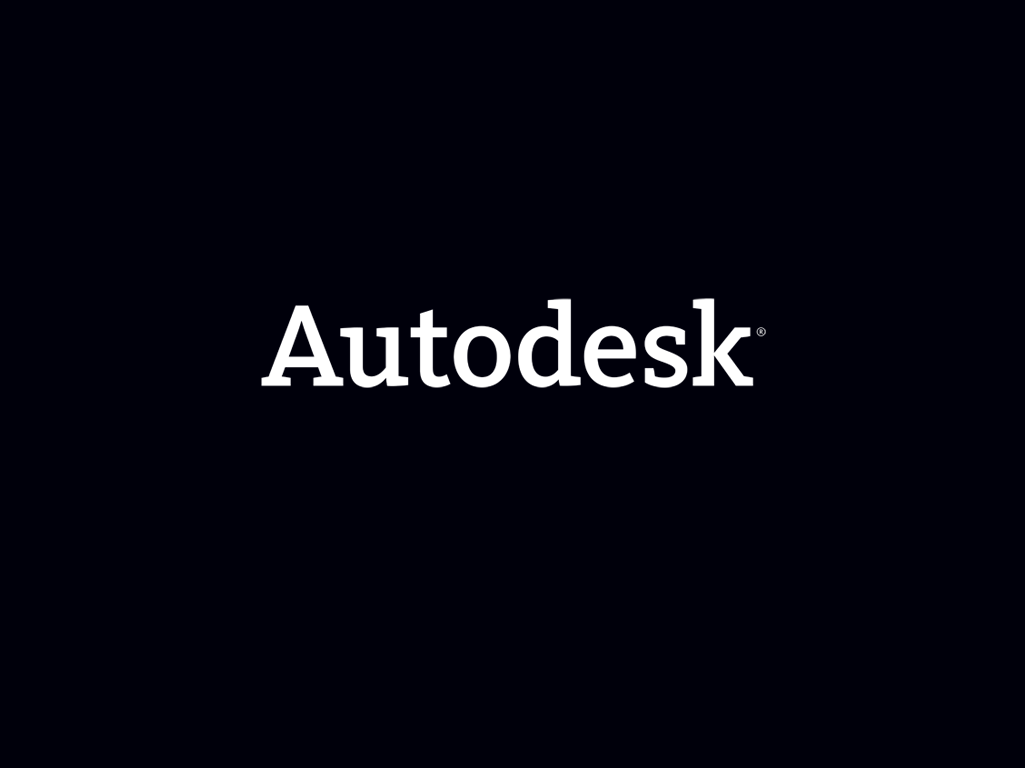 Autodesk, AutoCAD, and Revit are registered trademarks or trademarks of Autodesk, Inc., and/or its subsidiaries and/or affiliates in the USA and/or other countries. All other brand names, product names, or trademarks belong to their respective holders. Autodesk reserves the right to alter product and services offerings, and specifications and pricing at any time without notice, and is not responsible for typographical or graphical errors that may appear in this document.
 
© 2012 Autodesk, Inc. All rights reserved.